Figure 1. ROI delineation for the SLF according to the ROI definition protocols of Wakana et al. (2007). For the seed ...
Cereb Cortex, Volume 22, Issue 10, October 2012, Pages 2263–2271, https://doi.org/10.1093/cercor/bhr292
The content of this slide may be subject to copyright: please see the slide notes for details.
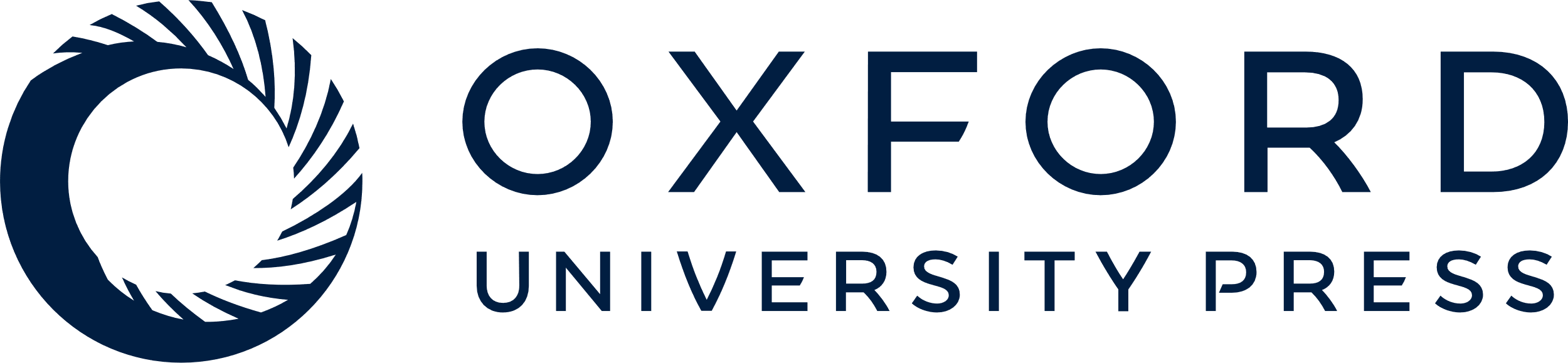 [Speaker Notes: Figure 1. ROI delineation for the SLF according to the ROI definition protocols of Wakana et al. (2007). For the seed ROI (blue), a coronal slice is selected at the middle of the posterior limb of the internal capsule in the axial plane. The core of the SLF is a triangular shaped tract lateral of the corpus callosum and corona radiata. On a color-encoded FA image, this tract has an intense green color. The first ROI includes this core and all branches coming out from the triangular area. For the target ROI (green), a coronal slice is selected at the splenium of corpus callosum on a mid-sagittal plane. The second ROI includes all labeled fibers.


Unless provided in the caption above, the following copyright applies to the content of this slide: © The Author 2011. Published by Oxford University Press. All rights reserved. For permissions, please e-mail: journals.permissions@oup.com]